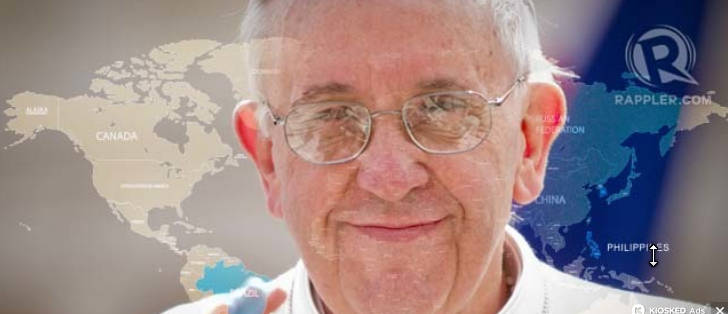 Pope Francis Building Bridges
Pope of the fringes: Francis as pilgrim-diplomat
Positions around 1454 CE
Building Bridges
Some type of workable accommodations could be made between the Roman Catholic and Orthodox churches. Remember that “church time” operates at a sail’s pace compared to real time.
Bringing the Anglican Communion into some type of unified structure is less likely, complicated by female priests and bishops and more liberal stands on gender issues in some members of the Anglican Communion (unity within is shaky)
Other Christians:  Meeting them with respect and a willingness to work together is a great improvement over pre-1960 relations.
Other religions and secularists: Meeting them with respect and a willingness to work together is a great improvement over pre-1960 relations.

Pope Francis seems to be willing to work with whatever  or whomever is available to at least start building footings and foundations for the bridges that will become funcional after he has passed.
Pope Francis, left, embraces Catholicos Karekin II during an Ecumenical encounter and prayer for Peace at the Republic Square in Yereven, Armenia, Saturday, June 25, 2016
Meets with Charismatics
Meets Patriarch of Russian Orthodox Church
Pope Francis (front 3rd R) poses with religious leaders during a meeting at the Pontifical Academy of Sciences at the Vatican on 2 December 2014
King of Jordan Abdullah II Ibn Hussein's wife Rania
March 2014: Malta's President George Abela took his family to meet the Pope
June 2013: Pope Francis with the Archbishop of Canterbury Justin Welby
January 2014: French President Francois Hollande met Pope Francis
November 2013: Russian President Vladimir Putin
May 2013: German Chancellor Angela Merkel
March 2013: Pope Francis with US Vice President Joe Biden
The Argentinian President paid the Pope a 2nd visit
The US President has repeatedly praised the pope for his compassion and emphasis on helping the poor.
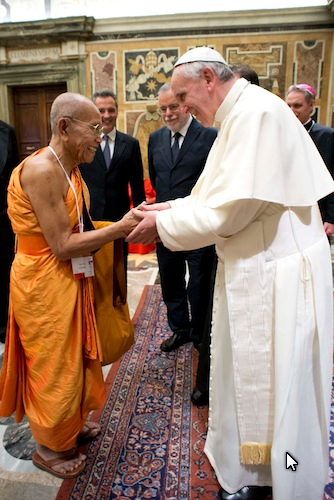 Pope Francis walks with Ecumenical Patriarch Bartholomew of Constantinople at Vatican
Pope Francis with the head of the Coptic Church of Egypt
Pope Francis meets President of Azerbaijan Ilham Aliyev and his wife
The Pope and President Nieto of Mexico
Pope Francis wears a colorful feather headgear in Brazil
Pope Francis is greeted by a senior monk during a meeting with religious leaders at the Bandaranaike Memorial International Conference Hall in Colombo, Sri Lanka
Pope Francis shakes hands with Hindu Kurukkal SivaSri T. Mahadeva
With Fidel Castro in Cuba
Pope Francis Meets Leader of the Croatia
Pope Francis Meets with Georgetown Professors and Students
Italian football team
Pope Francis is embraced by Argentine Rabbi Abraham Skorka as he leaves after praying at the Western Wall in Jerusalem May 26. On the right is Omar Abboud, Muslim leader from Argentina. "We did it," Rabbi Skorka said he told the pope and Abboud
Cuban president Raul Castro
POPE FRANCIS and former president Shimon Peres chat
Pope Francis met Palestinian President Mahmud Abbas
Pope Francis shakes hands with Sweden's Queen Silvia
Meeting the head Luthern bishop
Pope Francis and Ecumenical Patriarch Bartholomew of Constantinople
Pope Francis Thanks President Aquino
The Current World Situation:
Too many bigots and too much hatred
Too many bridge blockers
Too many wall builders
Too much violence
Too little understanding and respect
We need more bridge builders
Most of us won’t have the impact of Pope Francis, but that’s no reason to shirk our duty as good stewards of our world. 
When dealing with our neighbors and with people of diverse ethnic, religious, racial, economic, and gender identities and preferences, we can:
Meet them with non-judgmental respect and a willingness to work together.
This simple approach, also taken by Pope Francis, can promote:
Harmony in the workplace or place of worship
Workable relations with neighbors
Building a client base for a retail business
Deescalate frictions within families or among relatives